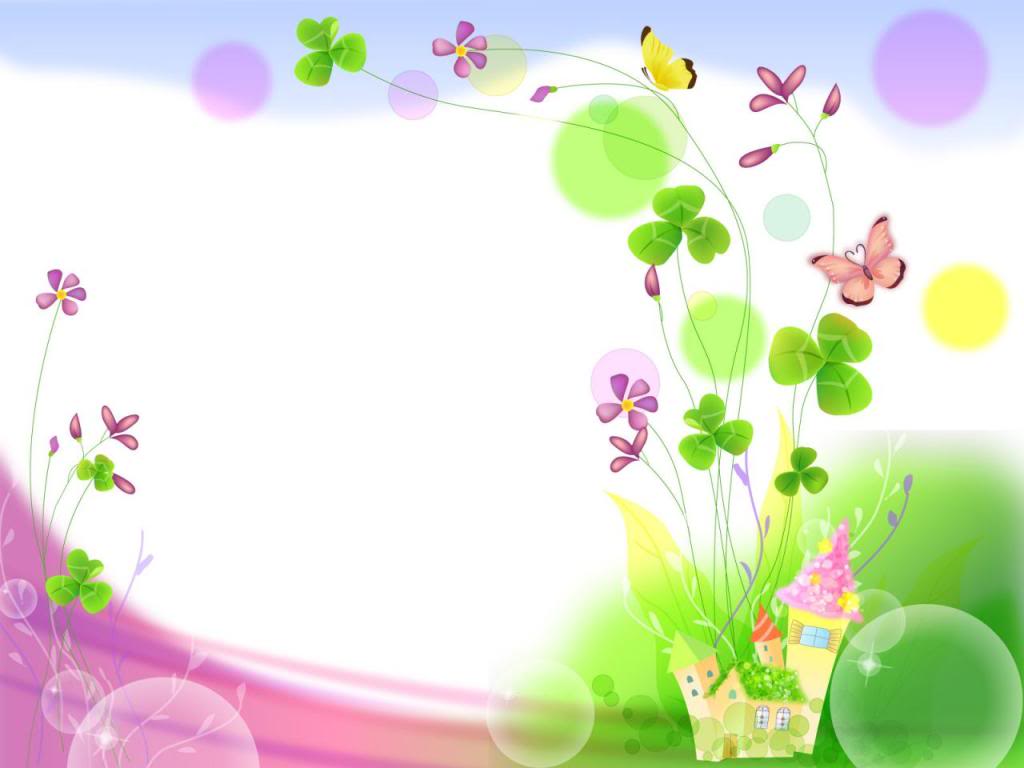 MÔN TOÁN
LỚP 1
Bài 22
 So sánh các số có hai chữ số
Giáo viên: ……….
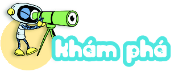 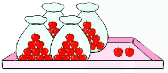 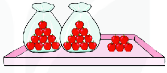 42
>
25
42 >25
25 < 42
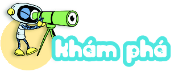 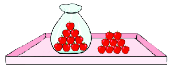 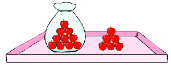 16
<
19
16 < 19
19 > 16
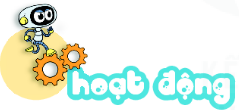 1.So sánh (theo mẫu)
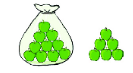 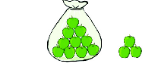 13
<
16
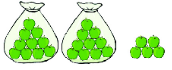 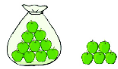 25
>
15
?
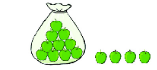 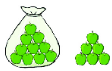 14
<
16
?
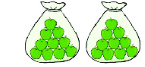 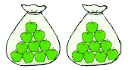 20
=
20
?
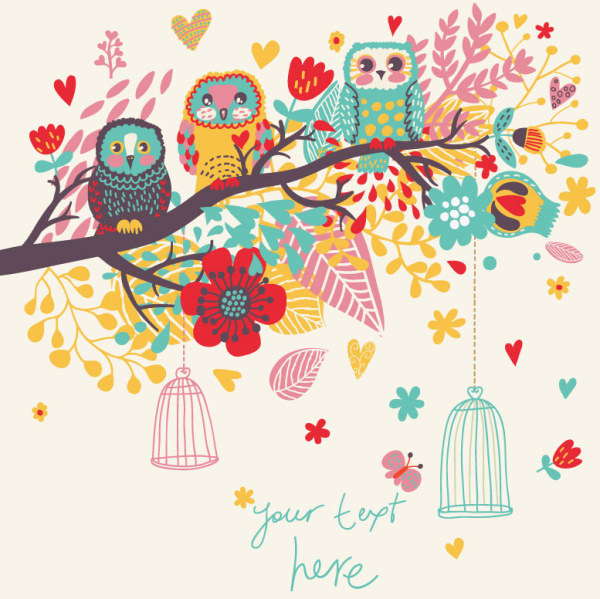 Giải lao
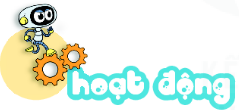 2. Túi nào có số lớn hơn?
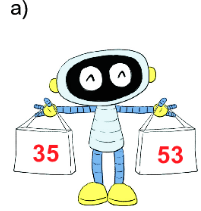 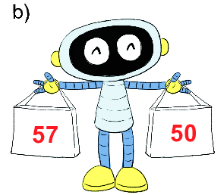 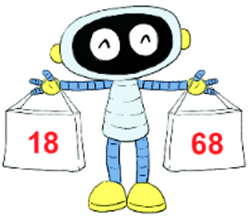 c)
57 > 50
53 > 35
68  > 18
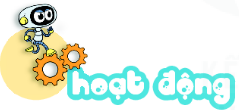 3.
> < =
?
?
<
>
?
24          19
56          65
?
<
>
?
35          37
90          89
>
<
?
=
?
68          68
71          81
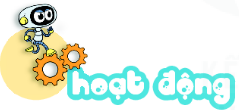 4
a) Chiếc lọ nào có số lớn nhất ?
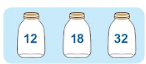 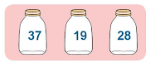 b) Chiếc lọ nào có số bé nhất ?
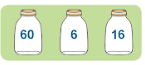 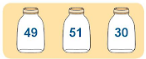 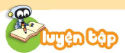 1
Số nào lớn hơn trong mỗi cặp?
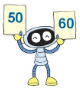 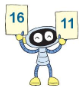 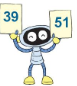 16 > 11
60 > 50
51 > 39
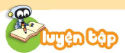 2
Số nào bé hơn trong mỗi cặp?
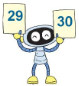 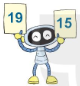 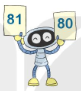 15 < 19
80 < 81
29 < 30
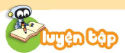 3
Đổi chỗ hai chiếc xe để các số trên xe xếp theo thứ tự từ bé đến lớn
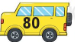 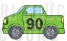 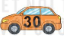 a)
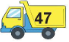 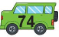 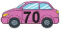 b)
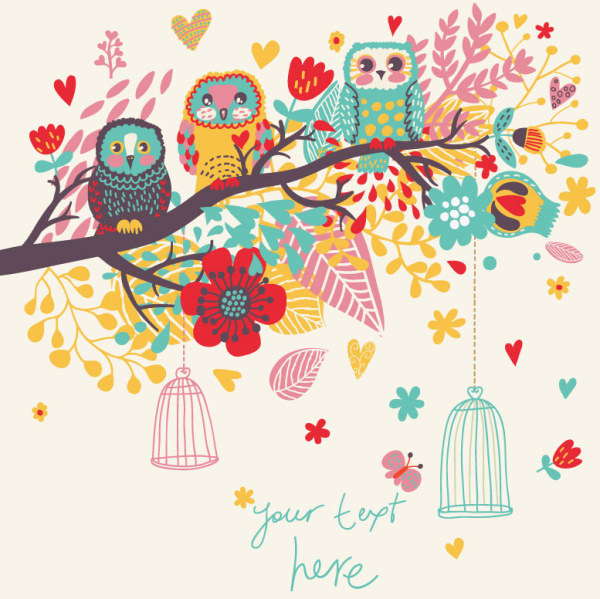 Giải lao
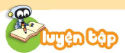 4
Đổi chỗ hai chiếc xe để các số trên xe xếp theo thứ tự từ lớn đến bé
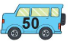 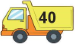 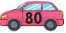 a)
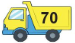 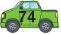 b)
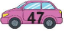 Cầu thang, cầu trượt
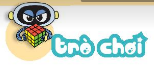 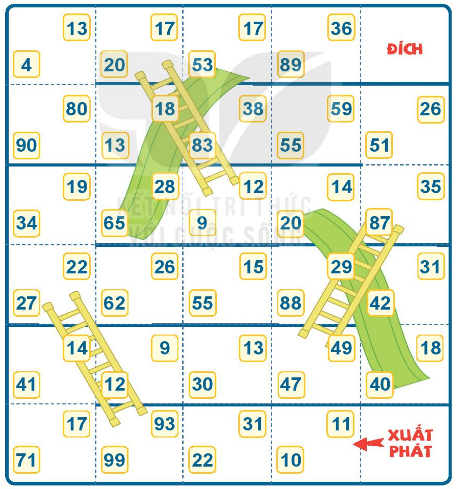 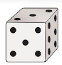 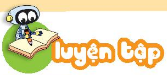 1
Đ, S
?
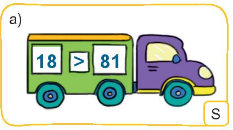 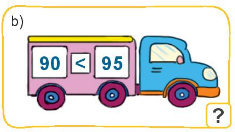 ?
Đ
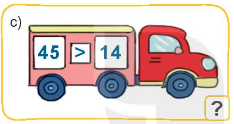 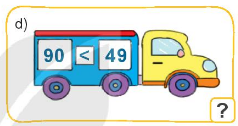 S
Đ
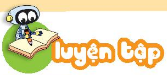 2 a)
> < =
?
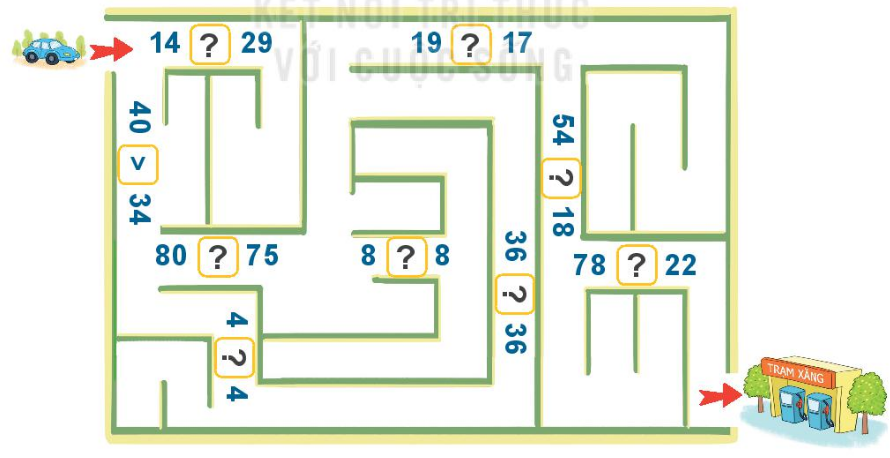 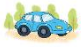 >
>
>
>
>
=
>
=
=
2 b)
Tìm đường xe đi đến trạm xăng
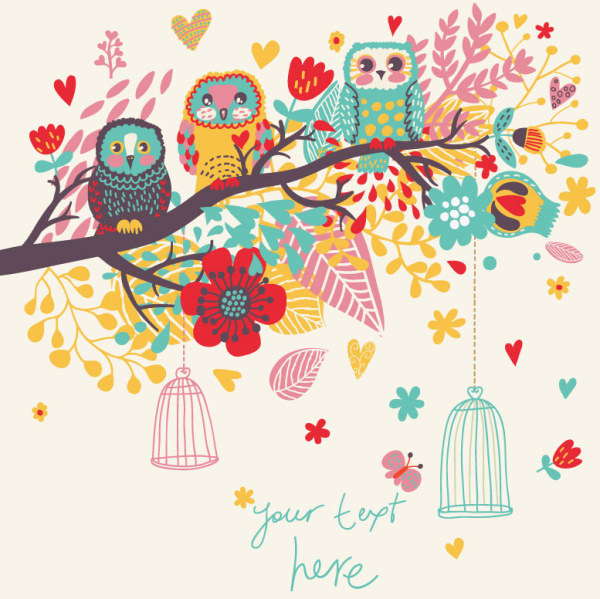 Giải lao
3
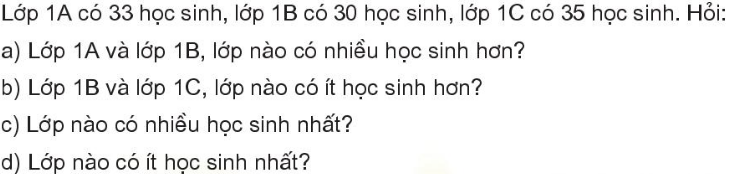 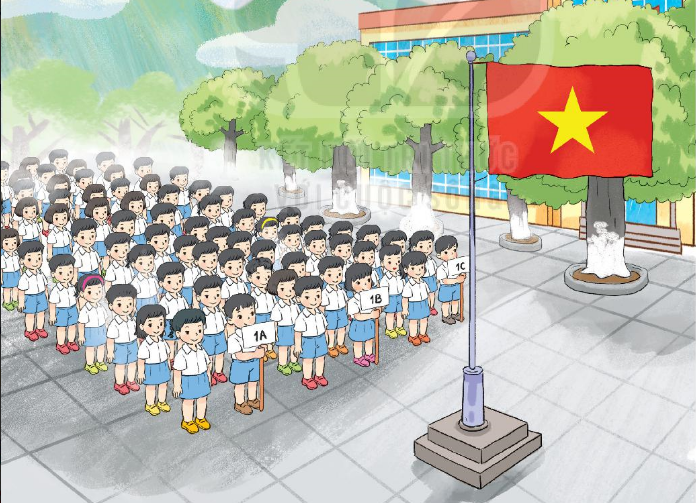 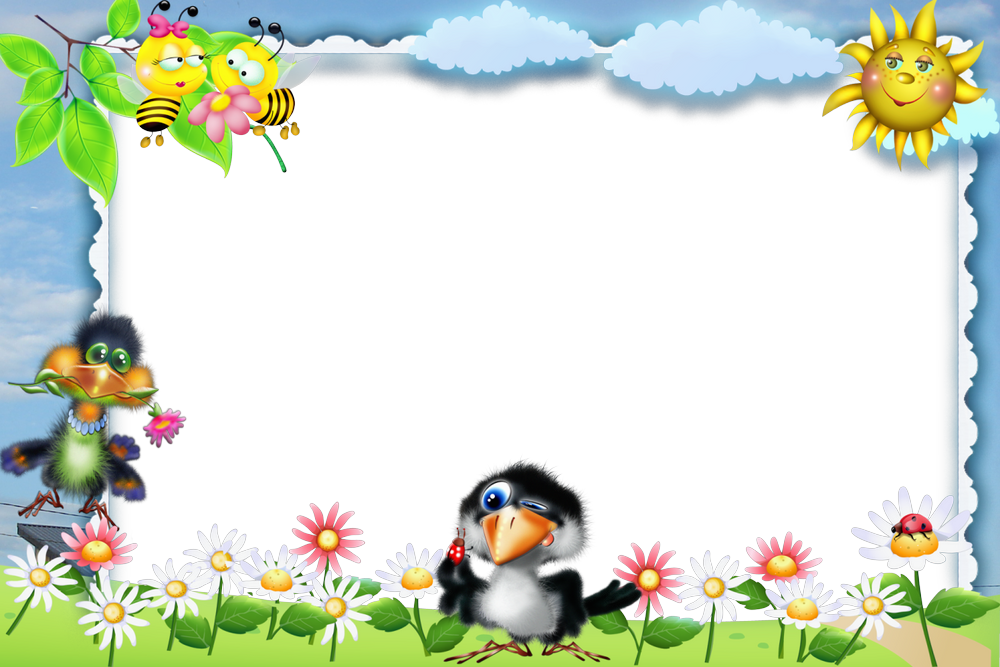 Củng cố